CSG523/ Desain dan Analisis Algoritma
Kompleksitas Waktu Asimptotik
Intelligence, Computing, Multimedia (ICM)
Review
Determine the time efficiency class of max search,selection sort, binary search in the worst, best, and average case.
CSG523/ Desain dan Analisis Algoritma
2
BinarySearch
CSG523/ Desain dan Analisis Algoritma
3
[Speaker Notes: Jika elemen array terurut, binsearch memiliki efisiensi tinggi. Jika elemen array tidak terurut ???

1. Kasus terbaik
Tmin(n) = 1
 
2. Kasus terburuk: 
 	Tmax (n) = 2log n]
Do constants matter ?
Cop : the time of execution of algorithm’s basic operation on a particular computer.
C(n) : the number of times this basic operation needs to be executed. 
The running time T(n) of a program implementing this algorithm on that computer
				 T(n) ≈ cop C(n)
CSG523/ Desain dan Analisis Algoritma
4
Caution
C(n): doesn’t contain any information about operation that are not basic
Cop: an approximation, that is not easy to assess.
Assuming that C(n)= ½n(n-1), how much longer will the algorithm run if we double its input size?
CSG523/ Desain dan Analisis Algoritma
5
C(n)= ½n(n-1) = ½n2-½n ≈½n2

Therefore
CSG523/ Desain dan Analisis Algoritma
6
Note:
Cop and ½ are cancelled out.
Ignores multiplicative constant 
Concentrates on the count’s order of growth for large-size input
Why this emphasis for large input size?
CSG523/ Desain dan Analisis Algoritma
7
Asymptotic Notations
Big-oh ()
Big-omega ()
Big-theta ()
CSG523/ Desain dan Analisis Algoritma
8
 -notation
 -notation
(g(n))={f(n): there exist positive constants c and nonnegative integer no such that 
	      0≤f(n) ≤cg(n) 
	for all n ≥ no}

f(n) = O(g(n)) indicates that f(n) is a member of the set O(g(n))
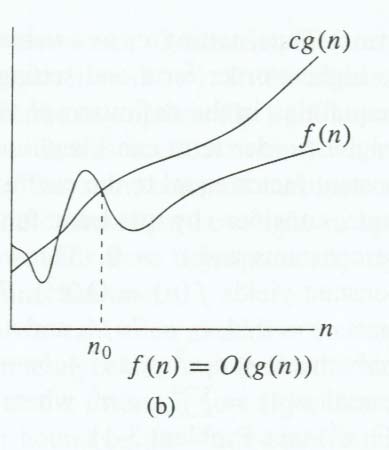 CSG523/ Desain dan Analisis Algoritma
9
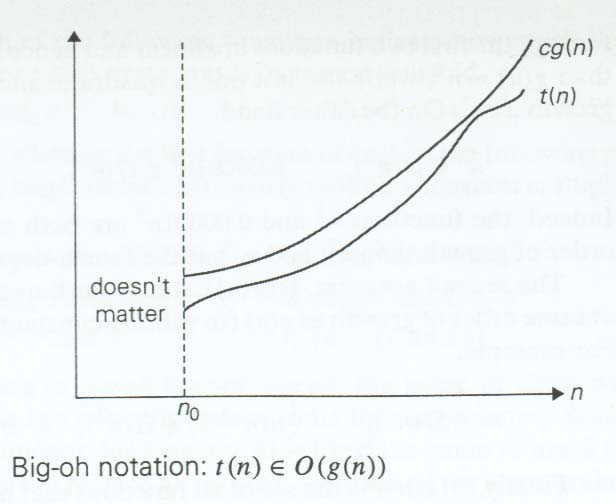 CSG523/ Desain dan Analisis Algoritma
10
Proof
100n+5 = O(n2)
100n+n = 101n, 101n ≤ 101n2, for all n≥5 c=101, no=5
100n+5n= 105n, 105n ≤ 105n2, for all n≥1, c=105, no=1
CSG523/ Desain dan Analisis Algoritma
11
TEOREMA. Bila T(n) = am nm + am-1 nm-1 + ... + a1n+ a0 adalah polinom derajat m  maka T(n) = O(nm ).             
 
TEOREMA. Misalkan T1(n) = O(f(n)) dan T2(n) = O(g(n)), maka
	
	(a)  T1(n) + T2(n) = O(f(n)) + O(g(n)) = O(max(f(n),g(n))
	(b)  T1(n)T2(n) = O(f(n))O(g(n)) = O(f(n)g(n))
	(c)  O(c . f(n)) = O(f(n)), c adalah konstanta
	(d)  f(n) = O(f(n))
CSG523/ Desain dan Analisis Algoritma
12
-notation
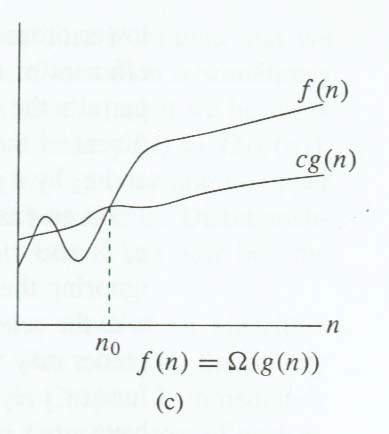  (g(n))={f(n): there exist positive constants c and nonnegative integer no such that 
	      f(n) ≥cg(n) ≥0
	for all n ≥ no}

f(n) = (g(n)) indicates that f(n) is a member of the set (g(n))
CSG523/ Desain dan Analisis Algoritma
13
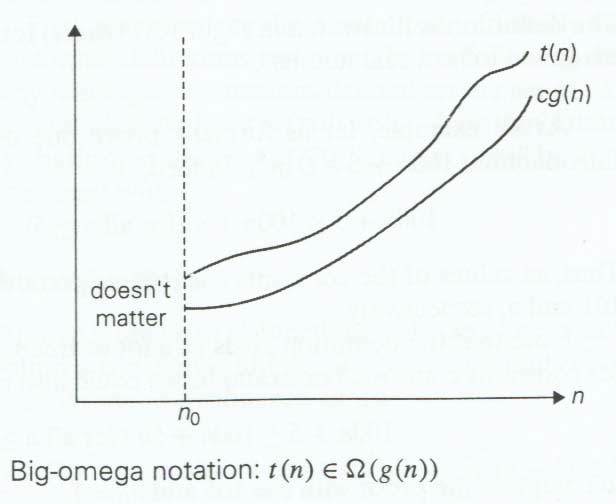 CSG523/ Desain dan Analisis Algoritma
14
Definisi
T(n) = (g(n)) (dibaca “T(n) adalah Omega (g(n)” yang artinya T(n) berorde paling kecil g(n) ) bila terdapat tetapan C dan n0 sedemikian sehingga  
		T(n)  C(g (n)) 
	untuk  n  n0.
CSG523/ Desain dan Analisis Algoritma
15
Proof--??
n3 = (n2):
	n3 ≥ cn2 for all n ≥ 0,
We can select c=1 and n0=0
CSG523/ Desain dan Analisis Algoritma
16
-notation
(g(n)) ={f(n) : there exist positive constants c1, c2, and nonnegative integer no such that 
	c2g(n)≥f(n) ≥c1g(n)≥0
	for all n ≥ no}
f(n) = (g(n)) indicates that f(n) is a member of the set (g(n))
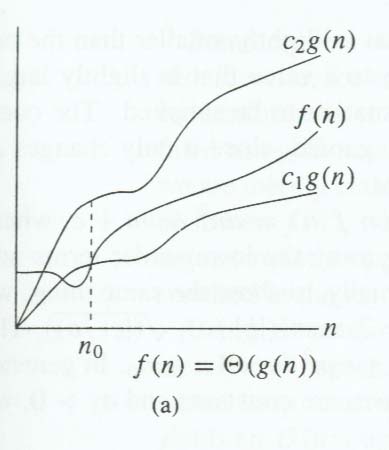 CSG523/ Desain dan Analisis Algoritma
17
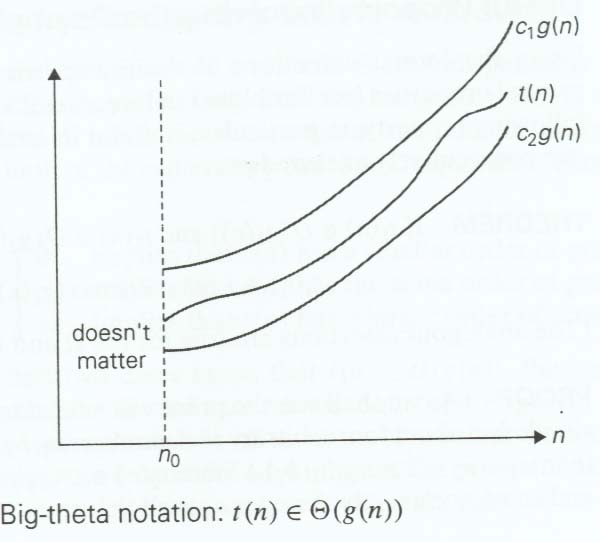 CSG523/ Desain dan Analisis Algoritma
18
Definisi
T(n) = (h(n))  (dibaca “T(n) adalah tetha h(n)” yang artinya T(n) berorde sama dengan h(n) jika T(n) = O(h(n)) dan T(n) = (h(n)).
CSG523/ Desain dan Analisis Algoritma
19
Proof
½n(n-1)= (n2)
Prove the right inequality (upper bound)
	½n(n-1)=½n2-½n ≤ ½n2, for all n ≥ 0
Prove the left inequality (lower bound)
	½n(n-1)=½n2-½n ≥ ½n2-½n ½n, for all n ≥ 2
              = ¼n2
c1 = ½, c2 = ¼, n0 =2
CSG523/ Desain dan Analisis Algoritma
20
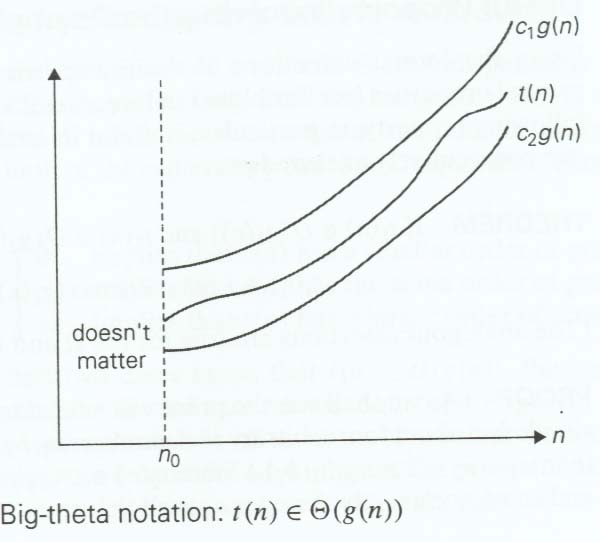 CSG523/ Desain dan Analisis Algoritma
21
TEOREMA. Bila T(n) = am nm + am-1 nm-1 + ... + a1n+ a0 adalah polinom derajat m  maka T(n) adalah berorde nm.
CSG523/ Desain dan Analisis Algoritma
22
Exercises
Determine wether the following assertions are true or false
n(n+1)/2 є O(n3)
n(n+1)/2 є O(n2)
n(n+1)/2 є (n3)
n(n+1)/2 є (n)
CSG523/ Desain dan Analisis Algoritma
23
o-notation
o(g(n))={f(n) : for any positive constants c >0, there exist a constant no > 0 such that 
	     	 0≤f(n) <cg(n) 
	for all n ≥ no}

Example: 2n=o(n2), but 2n2≠o(n2)
CSG523/ Desain dan Analisis Algoritma
24
-notation
(g(n))={f(n): for any positive constants c>0, there exist a constant no>0 such that 
	      f(n) >cg(n) ≥0
	for all n ≥ no}

Example: n2/2= (n), but n2/2≠ (n2)
CSG523/ Desain dan Analisis Algoritma
25
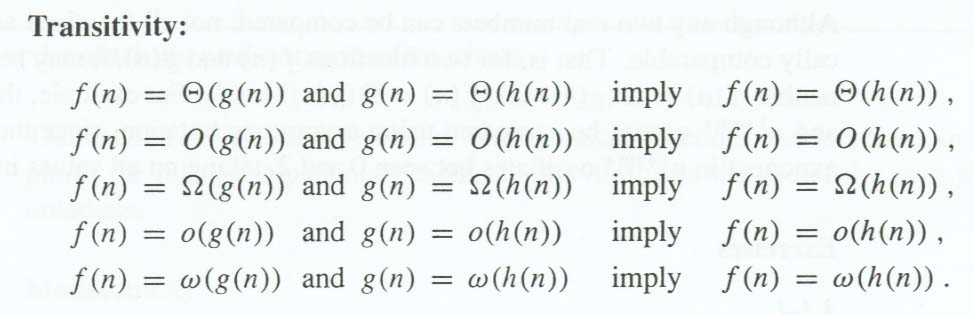 CSG523/ Desain dan Analisis Algoritma
26
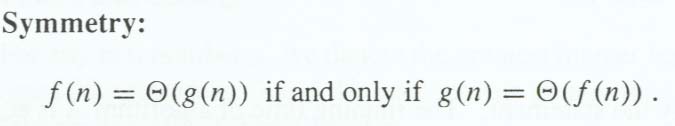 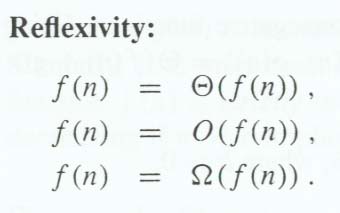 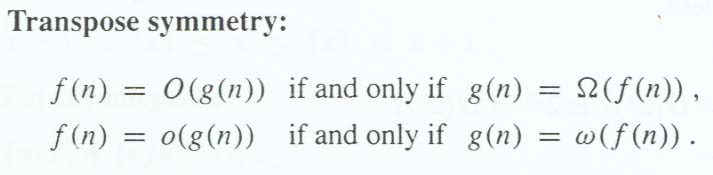 CSG523/ Desain dan Analisis Algoritma
27
Asymptotic Analogy
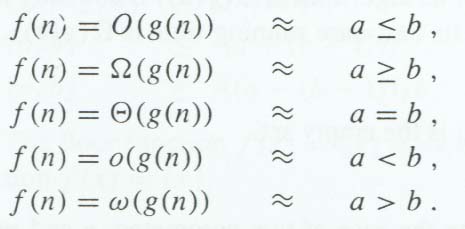 CSG523/ Desain dan Analisis Algoritma
28
Basic Efficiency Class
CSG523/ Desain dan Analisis Algoritma
29
Untuk soal (a) dan (b) berikut, tentukan C, f(n), n0, dan notasi O-besar sedemikian sehingga T(n) = O(f(n)) jika T(n)  C  f(n) untuk semua n  n0:
T(n) = 2 + 4 + 6 + … + 2n
T(n) = (n + 1)(n + 3)/(n + 2)
Tunjukkan bahwa n! = O(nn).
CSG523/ Desain dan Analisis Algoritma
30
Solusi-1
2 + 4 + 6 + … + 2n =  2 (1 + 2 + 3 + … + n)  2 (n + n + n + … + n) = 2 (n2) untuk n  1
sehingga C = 2 , f(n) = n2, n0 = 1, didapat T(n) = O(n2)
(n + 1)(n + 3)/(n + 2) = (n2 + n + 3)/(n + 2)  n + n = 2n untuk n  2
sehingga C = 2 , f(n) = n, n0 = 2, didapat T(n) = O(n)
CSG523/ Desain dan Analisis Algoritma
31
atau dengan cara lain:
perhatikan (n + 1)/(n + 2) akan mendekati 1 untuk n yang besar
jadi (n + 1)(n + 3)/(n + 2) akan tumbuh sebagaimana (n + 3) tumbuh
kompleksitas (n + 3) = O(n) (linier) karena n + 3  n + 3n = 4n untuk n  1
sehingga C = 4 , f(n) = n, n0 = 1, dan didapat kompleksitas asimptotik yang sama T(n) = O(n)
CSG523/ Desain dan Analisis Algoritma
32
Catatan:
Untuk solusi soal nomor ini, perhatikan bahwa nilai pasangan C dan n0 tidak unik, meski begitu, agar notasi O-besar berarti, maka fungsi f pada T(n) = O(f(n)) dipilih sedemikian rupa agar nilainya sekecil mungkin.
CSG523/ Desain dan Analisis Algoritma
33
Solusi-2
n! = 1 . 2 . 3 . … . n  n . n . n . … . n = nn untuk semua n  1
sehingga ditemukan pasangan C dan n0 (masing-masing bernilai 1) sedemikian sehingga
n!  1(nn) untuk setiap n  1
CSG523/ Desain dan Analisis Algoritma
34